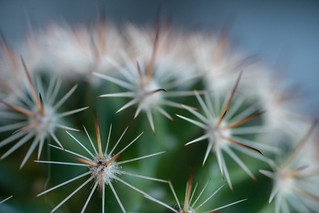 6 februari
Klas 1 en 2
Deze foto van Onbekende auteur is gelicentieerd onder CC BY-NC-ND
Vandaag
Plantenarrangement maken;

Adviseren eigen plantenarrangement;

Doornemen laatste planten + oefenen.
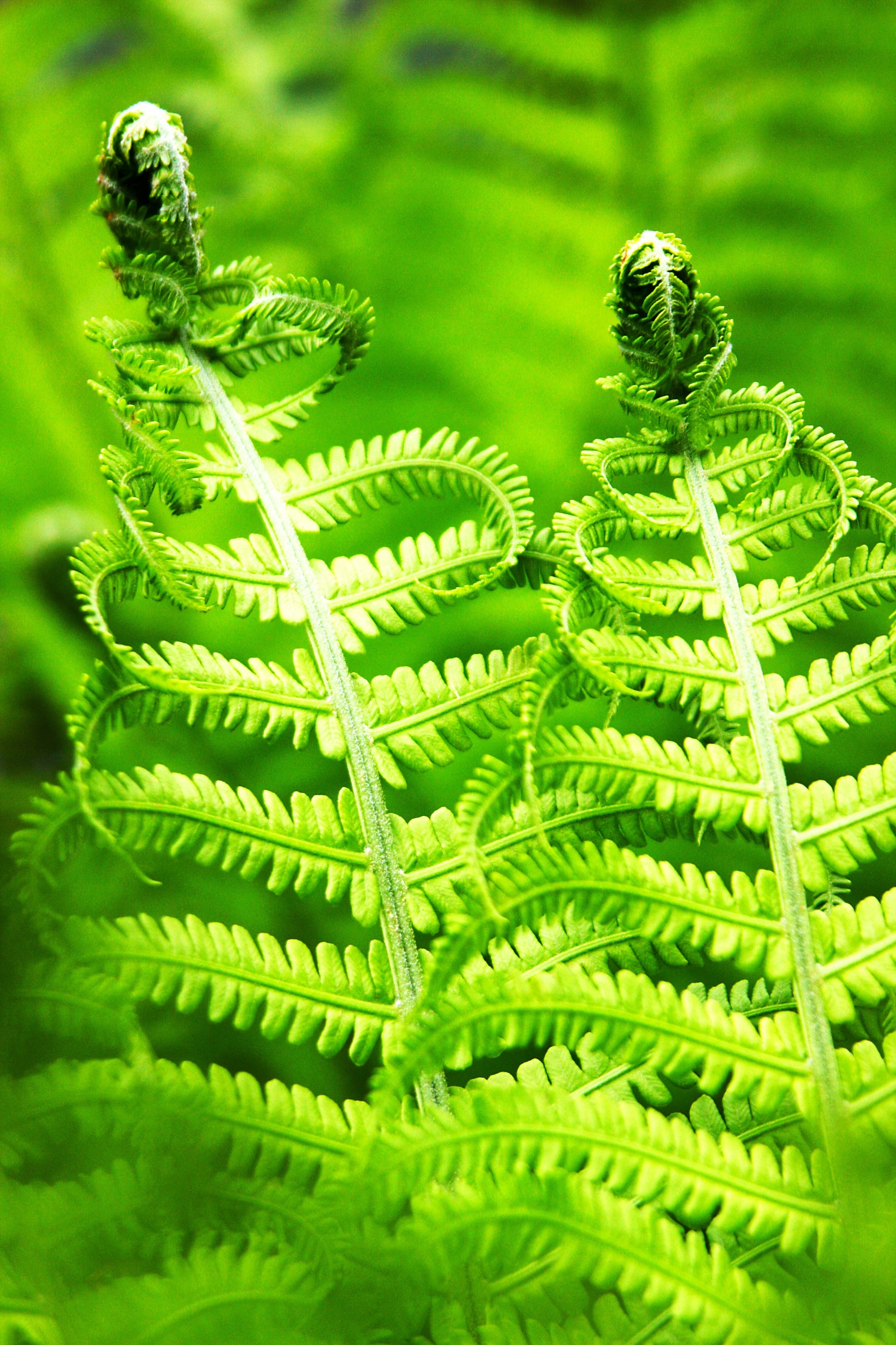 Belangrijke aspecten plantenarrangement
Planten moeten ruimte hebben om te groeien;

Juiste verzorging bij elkaar;

Hydrokorrels;

Waterdichtheid pot/schaal;

Gietrand;

Pot/plant verhouding.